Pengenalan Beberapa Media
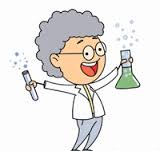 Noni Agustina
Gerlach
Benda-benda asli dan manusia
Gambar-gambar
Benda-benda yang didengar (audio)
Benda-benda cetakan
Benda-benda yang dipamerkan
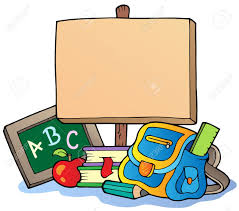 Klasifikasi Media Pembelajaran
Leshin
Media berbasis manusia (guru, instruktur,dll)
Media berbasis cetakan (buku, lembaran kertas)
Media berbasis visual (peta, grafik, slide, dll)
Media berbasis audio visual (video, film, dll)
Media berbasis komputer
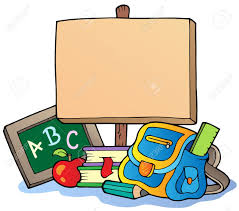 Klasifikasi Media Pembelajaran
Media Bentuk Papan
Media papan tulis
Media papan tempel/pengumuman
Media papan flanel
Media papan magnet
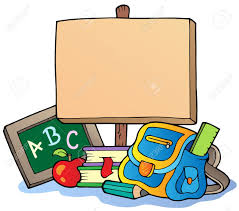 Klasifikasi Media Pembelajaran
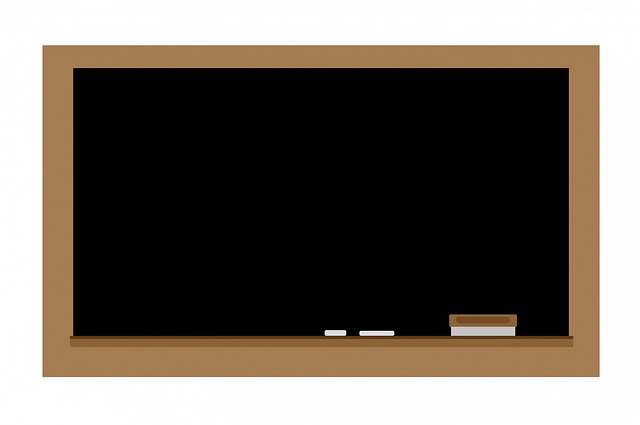 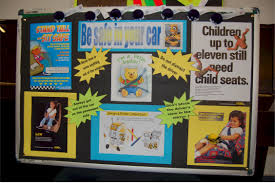 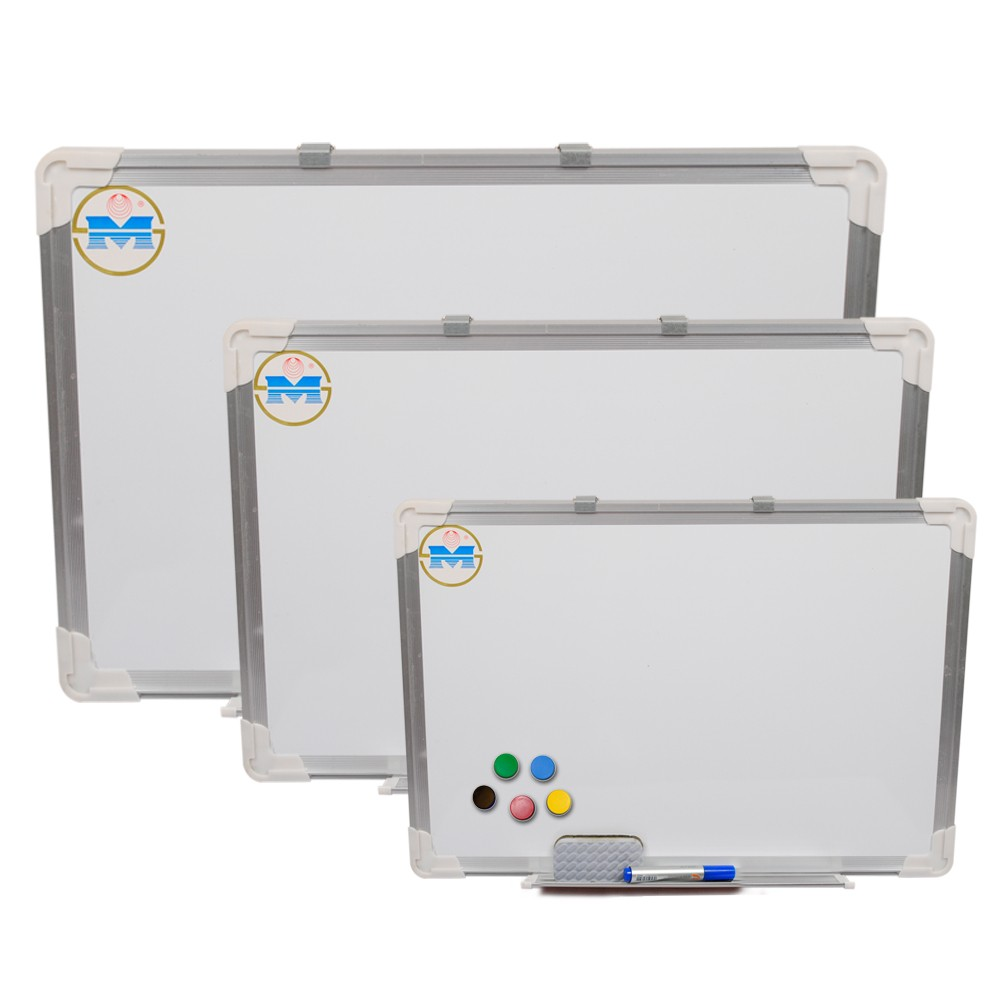 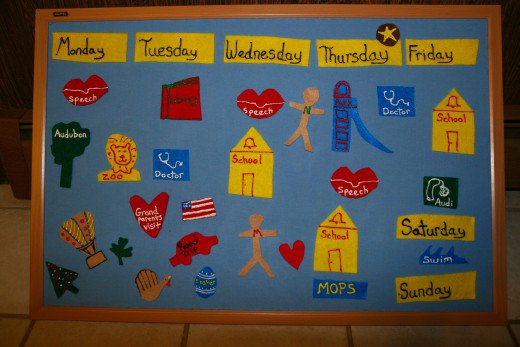 DAFTAR PUSTAKA
Arsyad, Azhar. 2015. Media pembelajaran. Depok: RajaGafindo Persada

Rohani, Ahmad. 2014.Media instrusional edukatif.  Jakarta:Rineka Cipta

Sanjaya, Wina. 2007.Strategi pembelajaran berorientasi standar proses pendidikan. Jakarta: Kencana Prenada Media Group